Global Health 2035: 
Implications for Economic Policy

Lawrence H. Summers
Charles W. Eliot University Professor, Harvard  University
Presentation at IMF, Feb 12, 2014
Global Health 2035: 4 Key Messages
Two Centuries of Divergence; ‘4C Countries’ Then Converged
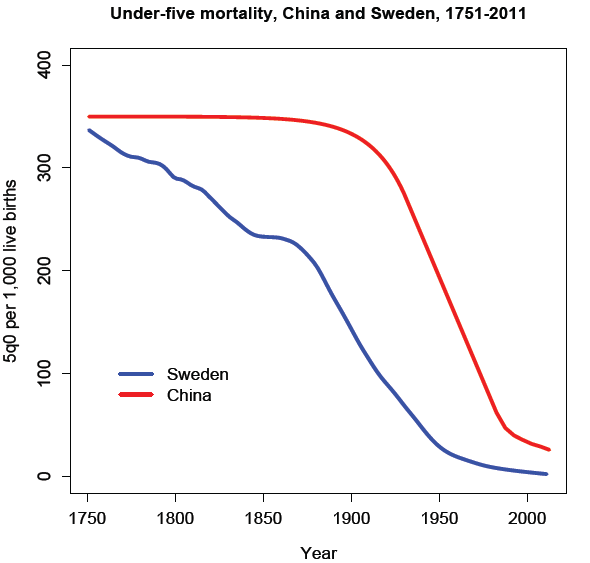 Now on Cusp of a Historical Achievement:Nearly All Countries Could Converge by 2035
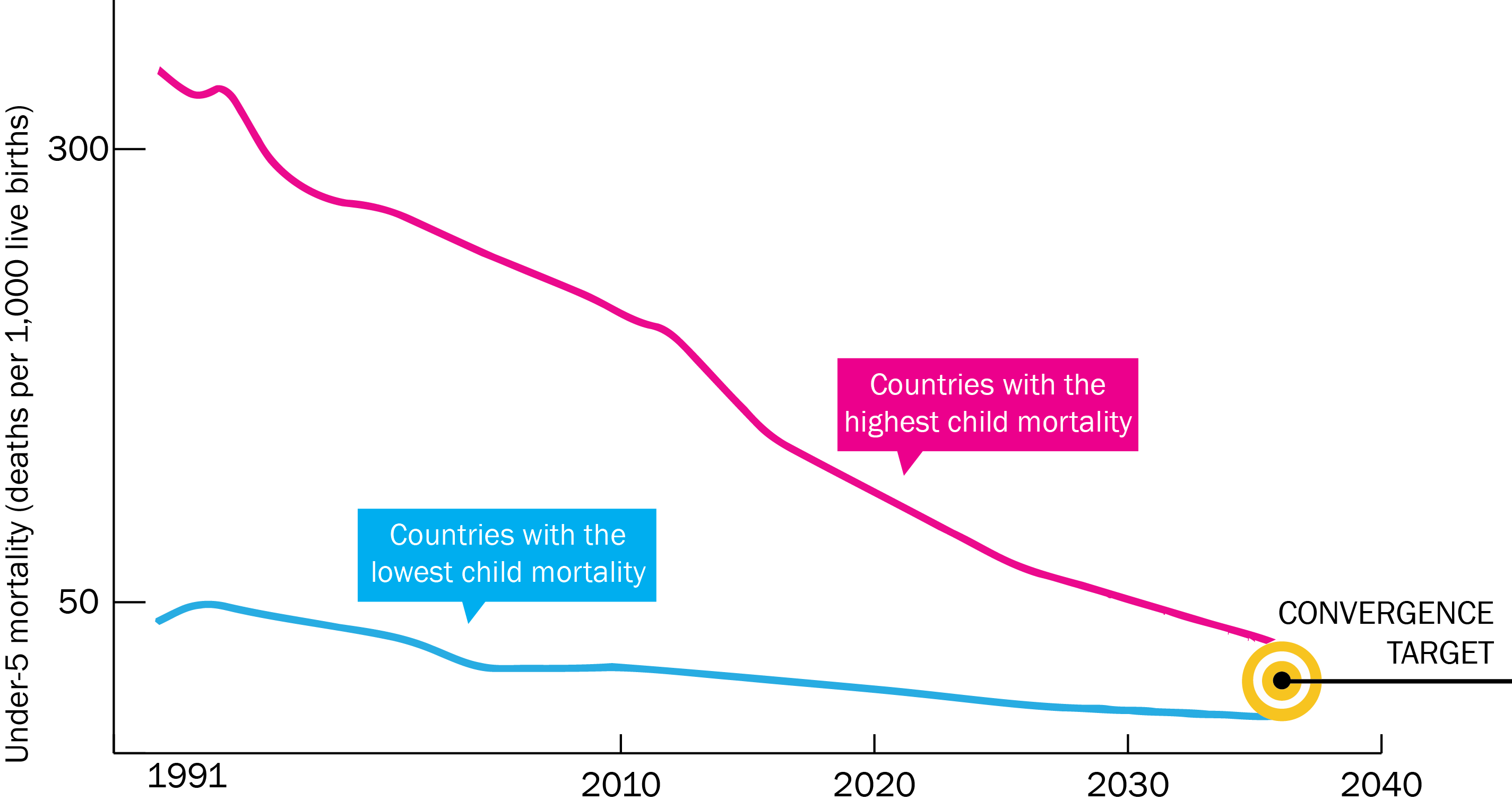 Investment ($70B/year) is Not a High Risk Venture: Rapid Mortality Decline Is Possible
Rwanda: Steepest Fall in Child Mortality Ever Recorded
Farmer P, et al. BMJ 2013; 346: f65
2035 Grand Convergence Targets are Achievable: “16-8-4”
In line with US/UK in 1980
Impact and Cost of Convergence
Full Income: A Better Way to Measure the Returns from Investing in Health
Between 2000 and 2011, about a quarter of the growth in full income in low-income and middle-income countries resulted from VLYs gained
With Full Income Approach, Convergence Has Impressive Benefit: Cost Ratio
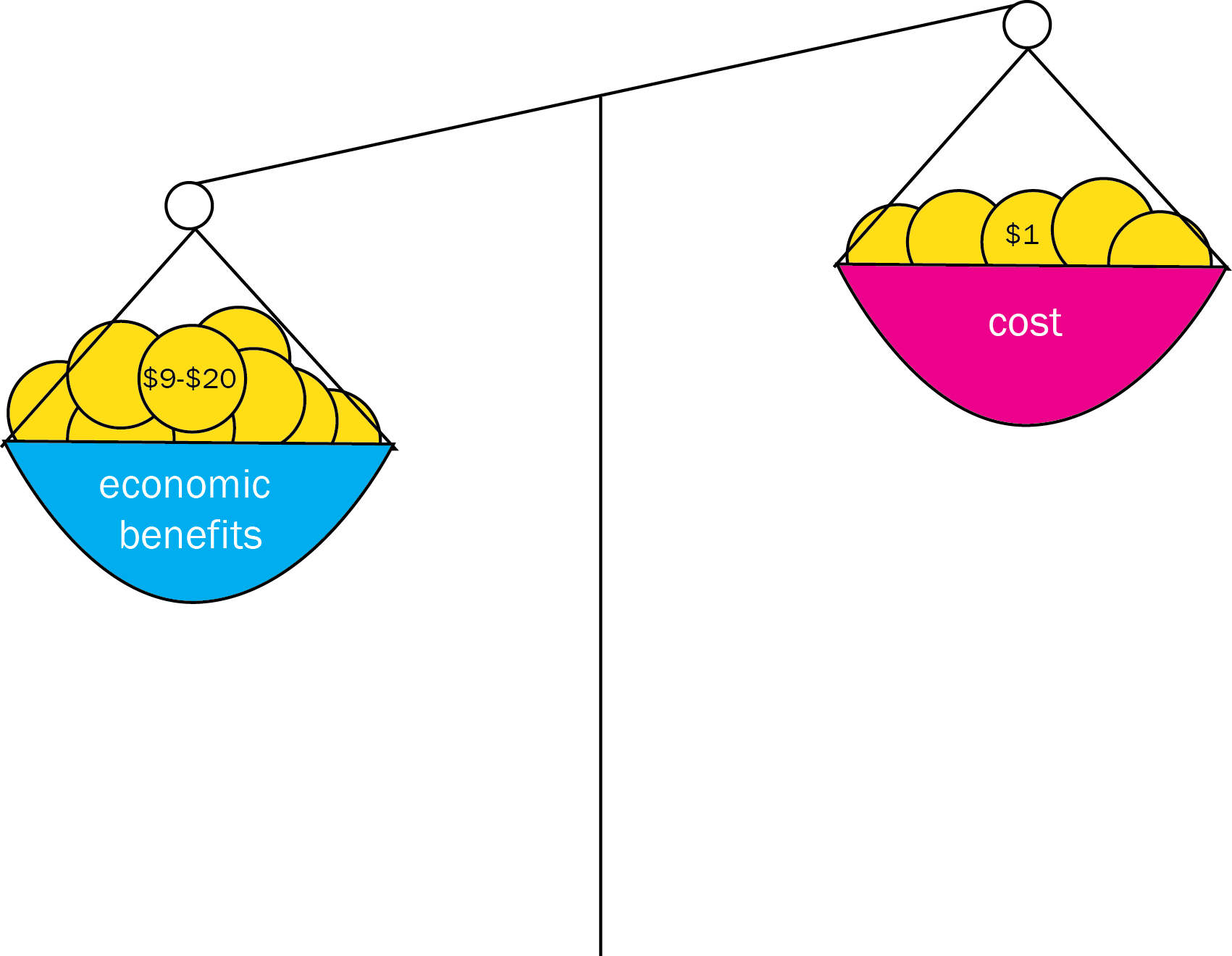 Sources of Income to Fund Convergence
Crucial Role for International Collective Action: Global Public Goods & Managing Externalities
Best way to support convergence is funding 
R&D for diseases disproportionately affecting LICs and LMICs
and managing externalities e.g. flu pandemic

Current R&D ($3B/y) should be doubled, with half the increment funded by MICs
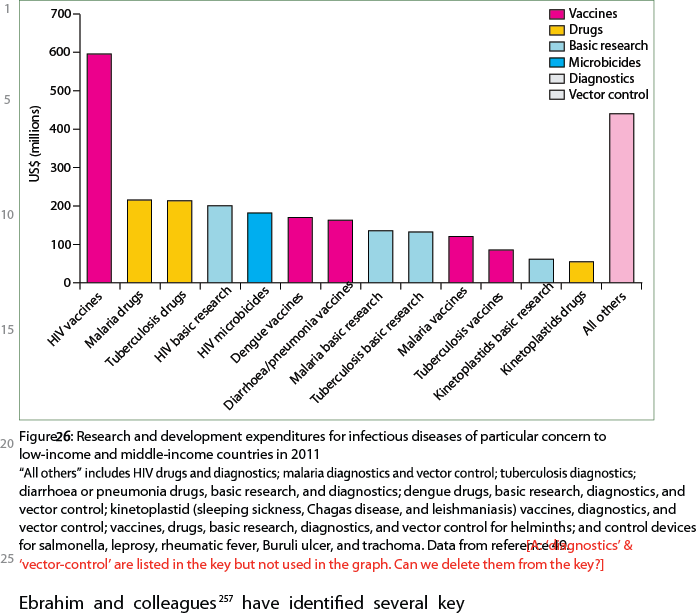 Current global spending on R&D for ‘convergence conditions’ Total: $3B/y
Global Public Goods: Important or Game-Changing Products
Likely to be available before 2020:
Likely to be available before 2030:
Managing Cross-Border Externalities
Preparing for the Next Influenza Pandemic
Single Greatest Opportunity To Curb NCDs is Tobacco Taxation
50% rise in tobacco price from tax increases in China
prevents 20 million deaths + generates extra $20 billion/y in next 50 y
additional tax revenue would fall over time but would be higher than current levels even after 50 y
largest share of life-years gained is in bottom income quintile
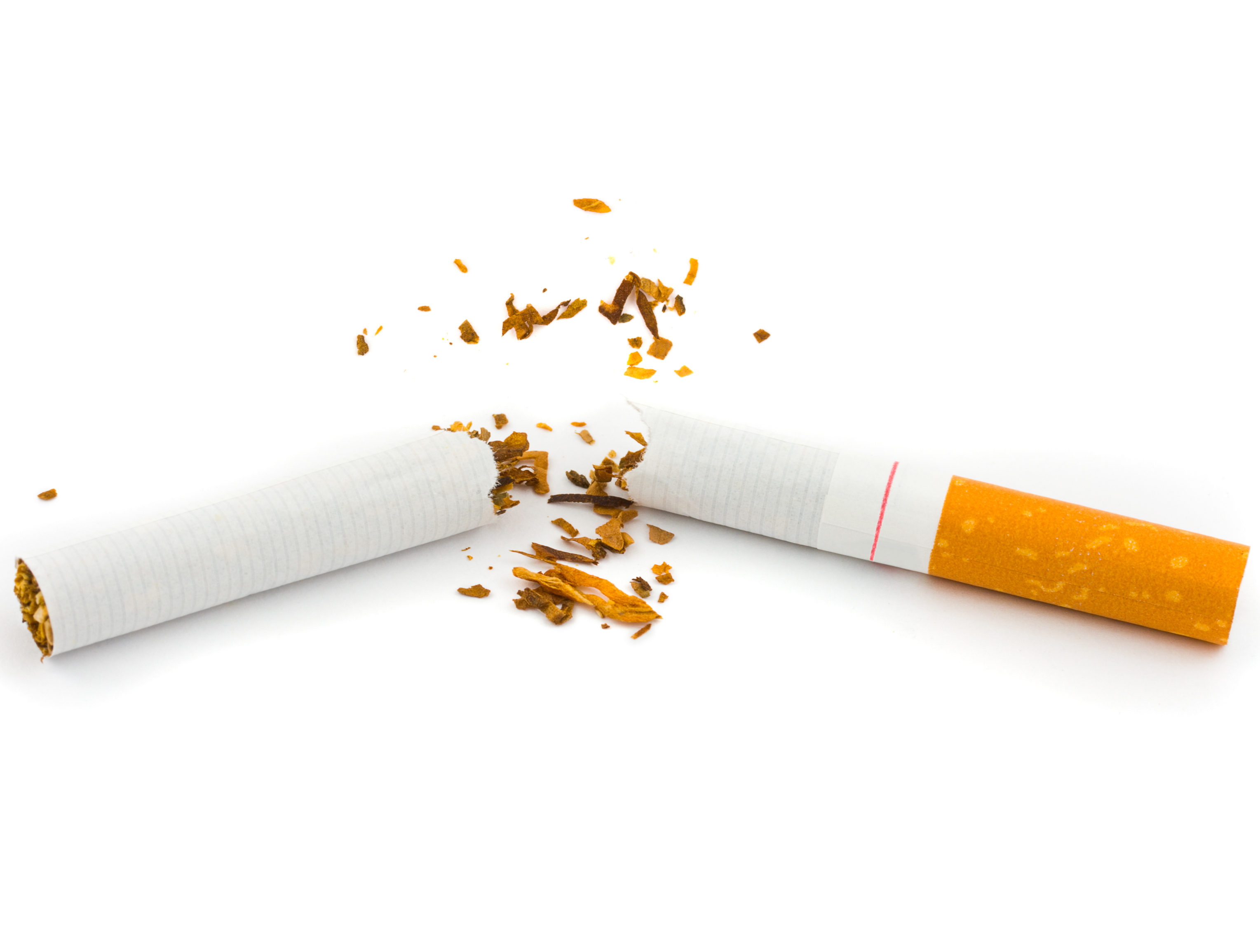 We Argue for Taxes on Sugar and Sugar-Sweetened Sodas
Taxing empty calories, e.g. sugary sodas, can reduce prevalence of obesity and raise significant public revenue
Taxes need to be large (20% or more) to change behavior
These taxes do not hurt the poor: main dietary problem in low-income groups is poor dietary quality and not energy insufficiency
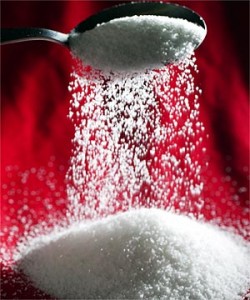 Our Recommendation on Universal Health Coverage:Progressive Universalism  (Blue Shading)
Thank you@LHSummers
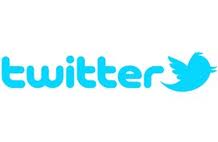 GlobalHealth2035.org

#GH2035
@globlhealth2035